FIG. 1.— The complex plastid of Phaeodactylum tricornutum—membrane organization and a model on plastid preprotein ...
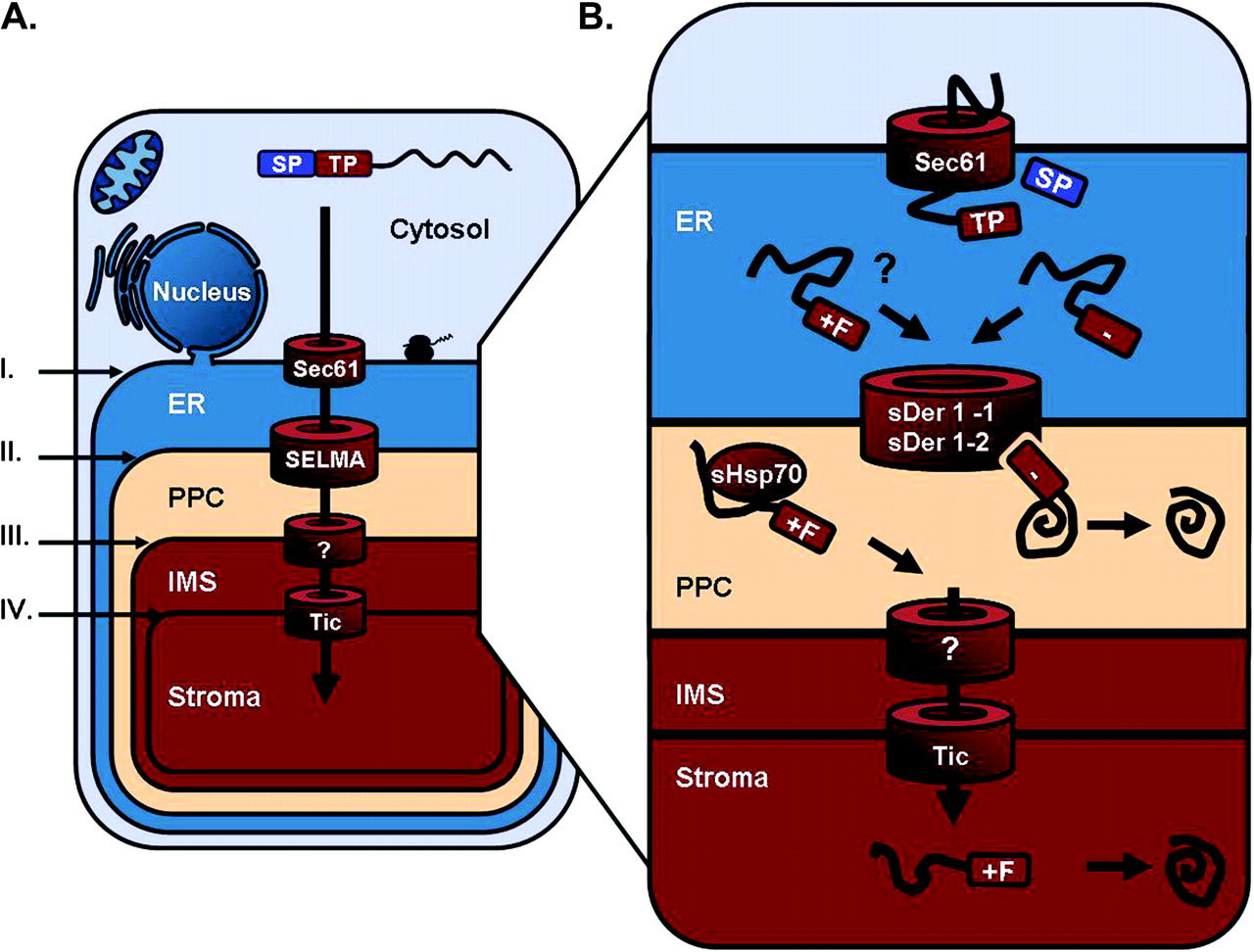 Mol Biol Evol, Volume 26, Issue 8, August 2009, Pages 1781–1790, https://doi.org/10.1093/molbev/msp079
The content of this slide may be subject to copyright: please see the slide notes for details.
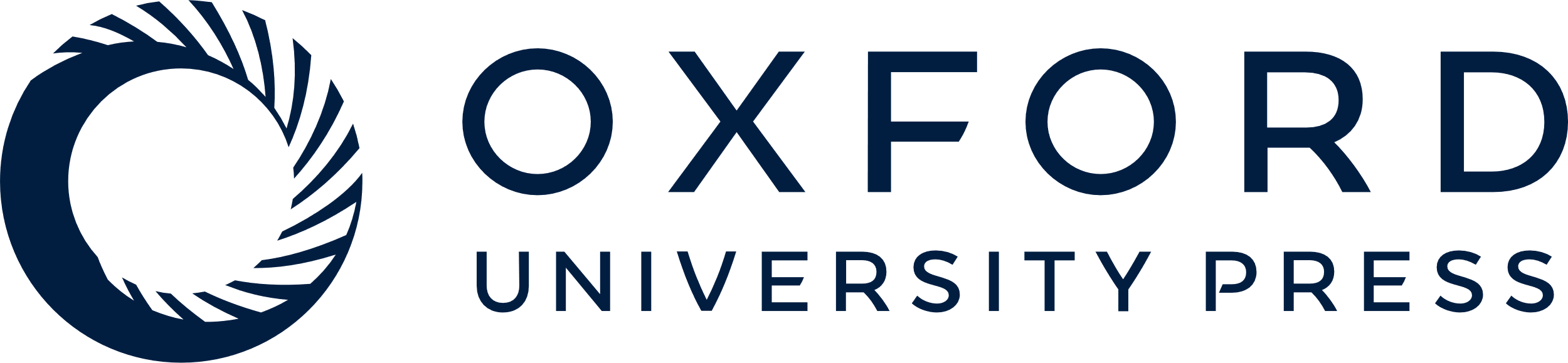 [Speaker Notes: FIG. 1.— The complex plastid of Phaeodactylum tricornutum—membrane organization and a model on plastid preprotein targeting across the second outermost membrane. (A) The complex plastid of P. tricornutum is surrounded by four membranes with the outermost membrane (I.) continuous with the ER of the host cell. Nuclear-encoded plastid proteins carry a BTS at the N-terminus composed of a signal peptide (SP) and a transit peptide (TP). The signal peptide is essential for cotranslational targeting across the outermost membrane and is then cleaved off, whereas the transit peptide mediates targeting across the remaining membranes (II., III., and IV.). (B) We postulate that a symbiont-specific ERAD-like machinery (SELMA) is involved in preprotein targeting across the second outermost plastid membrane. The proteins sDer1-1 and sDer1-2 are potential core components of the translocation channel and might additionally be involved in discriminating stromal proteins (with an aromatic amino acid like phenylalanine [F] at +1 position of the transit peptide) and PPC proteins (with a nonaromatic amino acid at +1) because only the latter have shown to interact with the sDer1 complex on the periplastidal side. IMS, intermembrane space; TIC, translocon of the inner chloroplast membrane; PPC, periplasmatic compartment; SELMA, symbiont-specific ERAD-like machinery.


Unless provided in the caption above, the following copyright applies to the content of this slide: © The Author 2009. Published by Oxford University Press on behalf of the Society for Molecular Biology and Evolution. All rights reserved. For permissions, please e-mail: journals.permissions@oxfordjournals.org]
FIG. 4.— The sDer1 complex interacts with the transit peptide of PPC proteins but not with stromal preproteins. We ...
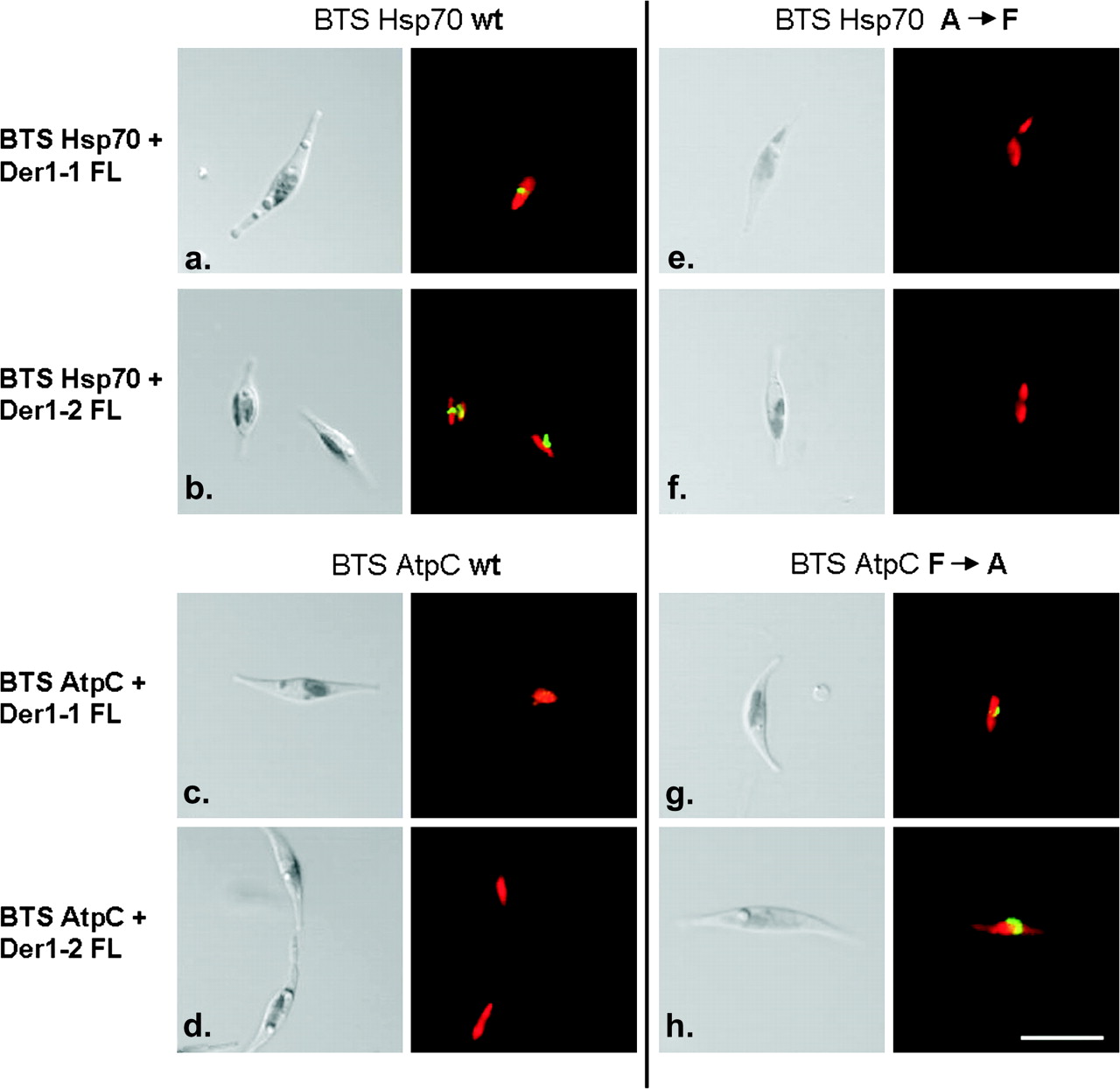 Mol Biol Evol, Volume 26, Issue 8, August 2009, Pages 1781–1790, https://doi.org/10.1093/molbev/msp079
The content of this slide may be subject to copyright: please see the slide notes for details.
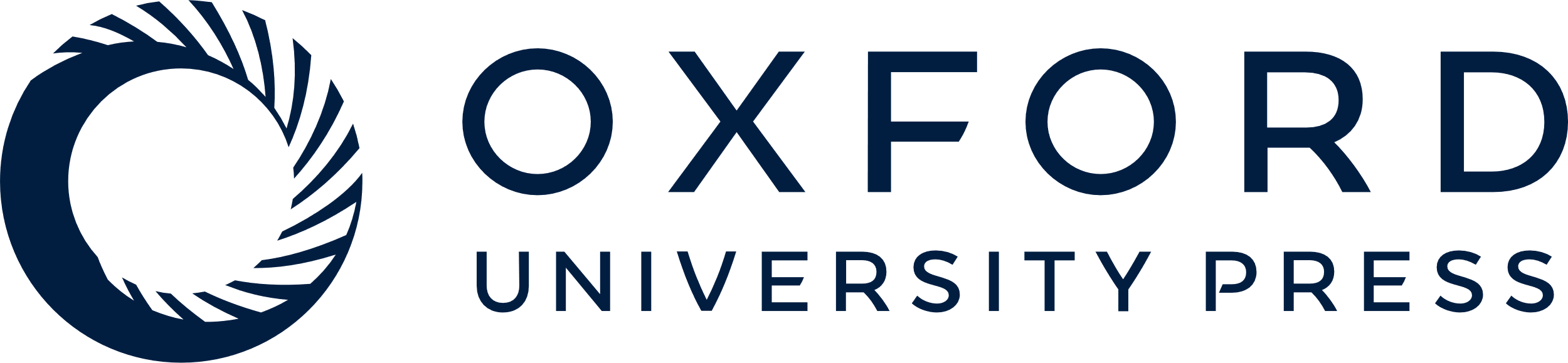 [Speaker Notes: FIG. 4.— The sDer1 complex interacts with the transit peptide of PPC proteins but not with stromal preproteins. We used the split-GFP system to check on interaction of the sDer1 proteins and topogenic signals of preproteins targeted across the second outermost plastid membrane. For the topogenic signal of the periplastidal protein Hsp70, we observed fluorescence—meaning interaction—for both sDer1 proteins (a + b). In contrast, there was no interaction found for the topogenic signal of the stromal protein AtpC and the sDer1 complex (c + d). However, by mutating the phenylalanine (F) at the +1 position of the transit peptide of AtpC to an alanin (A), we could initiate interaction with the sDer1 proteins (g + h). In the reverse approach, the mutation of the alanin to a phenylalanine (A/F) at the +1 position of Hsp70 transit peptide suppressed binding of the transit peptide to the sDer1 complex (e + f). Scale bar represents 10 μm (see text for details). FL, full length.


Unless provided in the caption above, the following copyright applies to the content of this slide: © The Author 2009. Published by Oxford University Press on behalf of the Society for Molecular Biology and Evolution. All rights reserved. For permissions, please e-mail: journals.permissions@oxfordjournals.org]
FIG. 3.— In vivo and in vitro studies provide evidence that sDer1-1 and sDer1-2 proteins interact homo- and ...
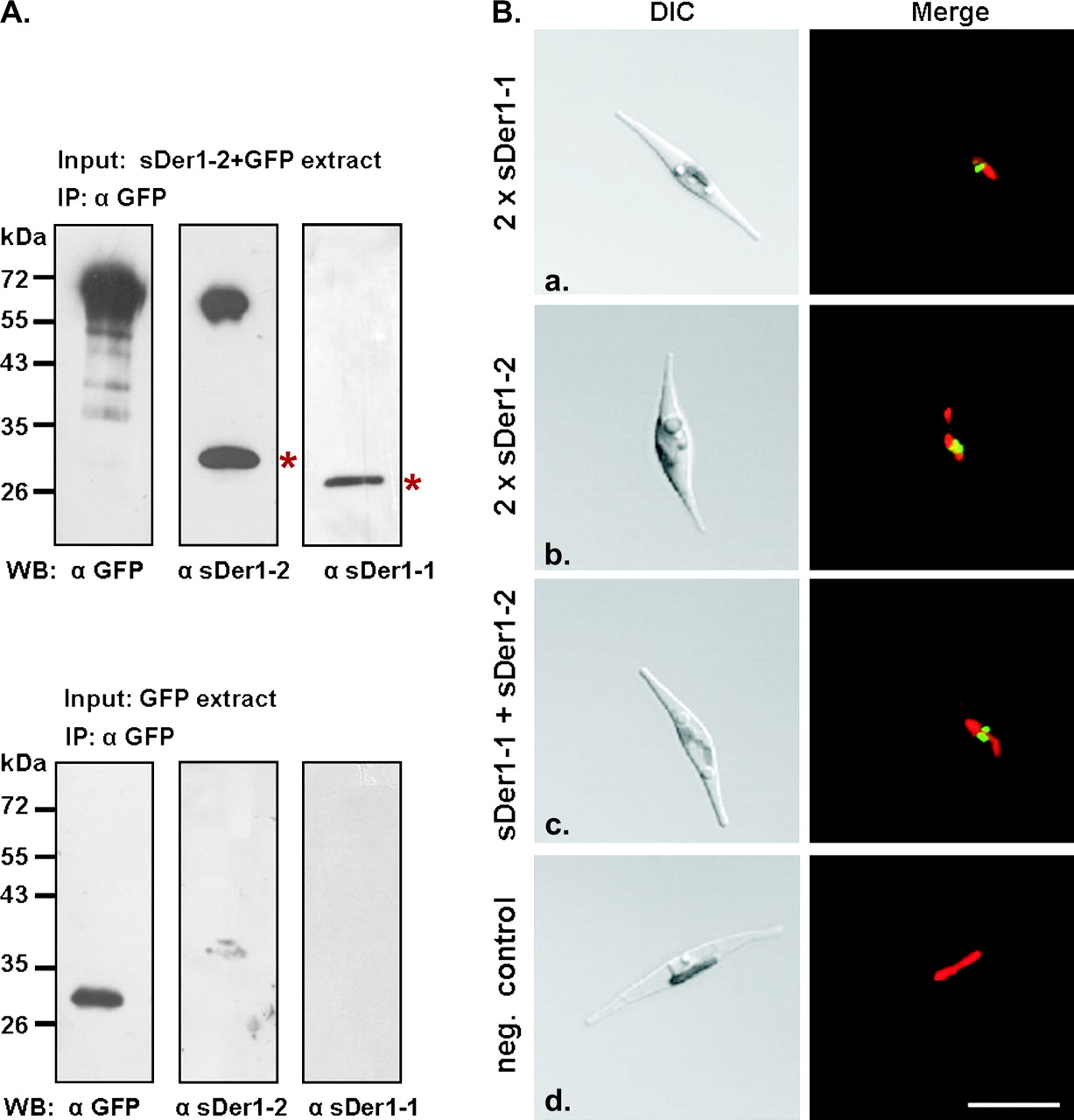 Mol Biol Evol, Volume 26, Issue 8, August 2009, Pages 1781–1790, https://doi.org/10.1093/molbev/msp079
The content of this slide may be subject to copyright: please see the slide notes for details.
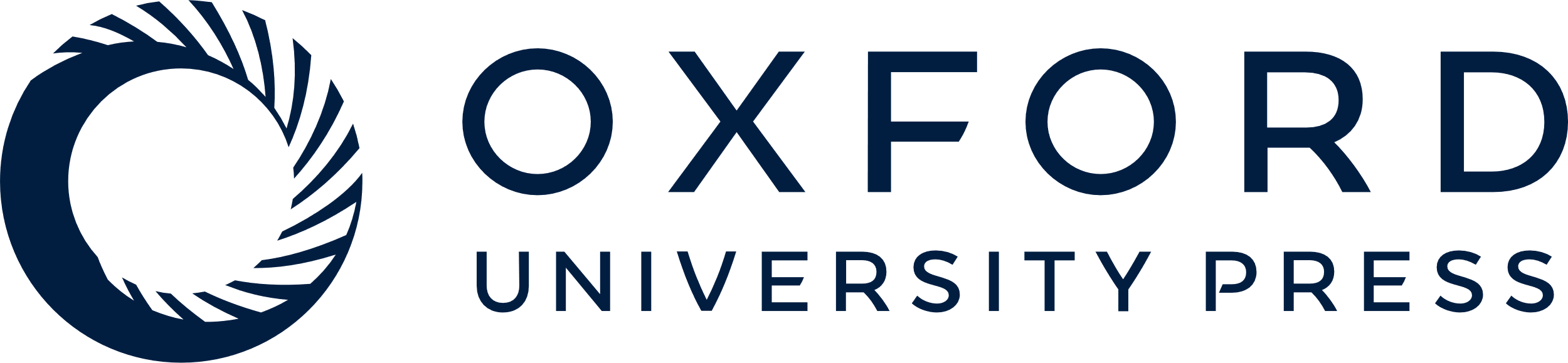 [Speaker Notes: FIG. 3.— In vivo and in vitro studies provide evidence that sDer1-1 and sDer1-2 proteins interact homo- and heterotypically. (A) Coimmunoprecipitation assays with protein extract of a culture expressing sDer1-2 fused to GFP demonstrate that the endogenous sDer1-2 protein and sDer1-1 are pulled down together with the sDer1-2 GFP fusion (upper panel, lane 2 + 3). For Western blot analyses, antibodies against GFP and the endogenous sDer1-2 and sDer1-1 proteins were used. Signals specific for the endogenous sDer1 proteins are marked by asterisk, whereas the approximately 60-kDa signal corresponds to the sDer1-2 GFP fusion protein, which is detected by the GFP antibody and the sDer1-2 antibody, respectively. As negative control extract of a culture expressing GFP within the cytosol was used. Neither sDer1-1 nor sDer1-2 are coimmunoprecipitated together with cytosolic GFP (lower panel, lane 2 + 3). (B) The split-GFP interaction assay confirmed interaction of sDer1 proteins. Both sDer1 versions were fused C-terminally with either the N-GFP or the C-GFP fragment. As both GFP fragments alone cannot interact, even when directed to the same compartment (negative control last panel), GFP fluorescence implies interaction of the protein pairs analyzed. Fluorescence indicated sDer1-1 as well as sDer1-2 homodimerization (a + b) and also heterodimerization of the two sDer1 versions. Scale bar represents 10 μm (see text for details).


Unless provided in the caption above, the following copyright applies to the content of this slide: © The Author 2009. Published by Oxford University Press on behalf of the Society for Molecular Biology and Evolution. All rights reserved. For permissions, please e-mail: journals.permissions@oxfordjournals.org]
FIG. 2.— Localization studies on sDer1-1 and sDer1-2. (A) sDer1-1 as well as sDer1-2 GFP fusion proteins localize to a ...
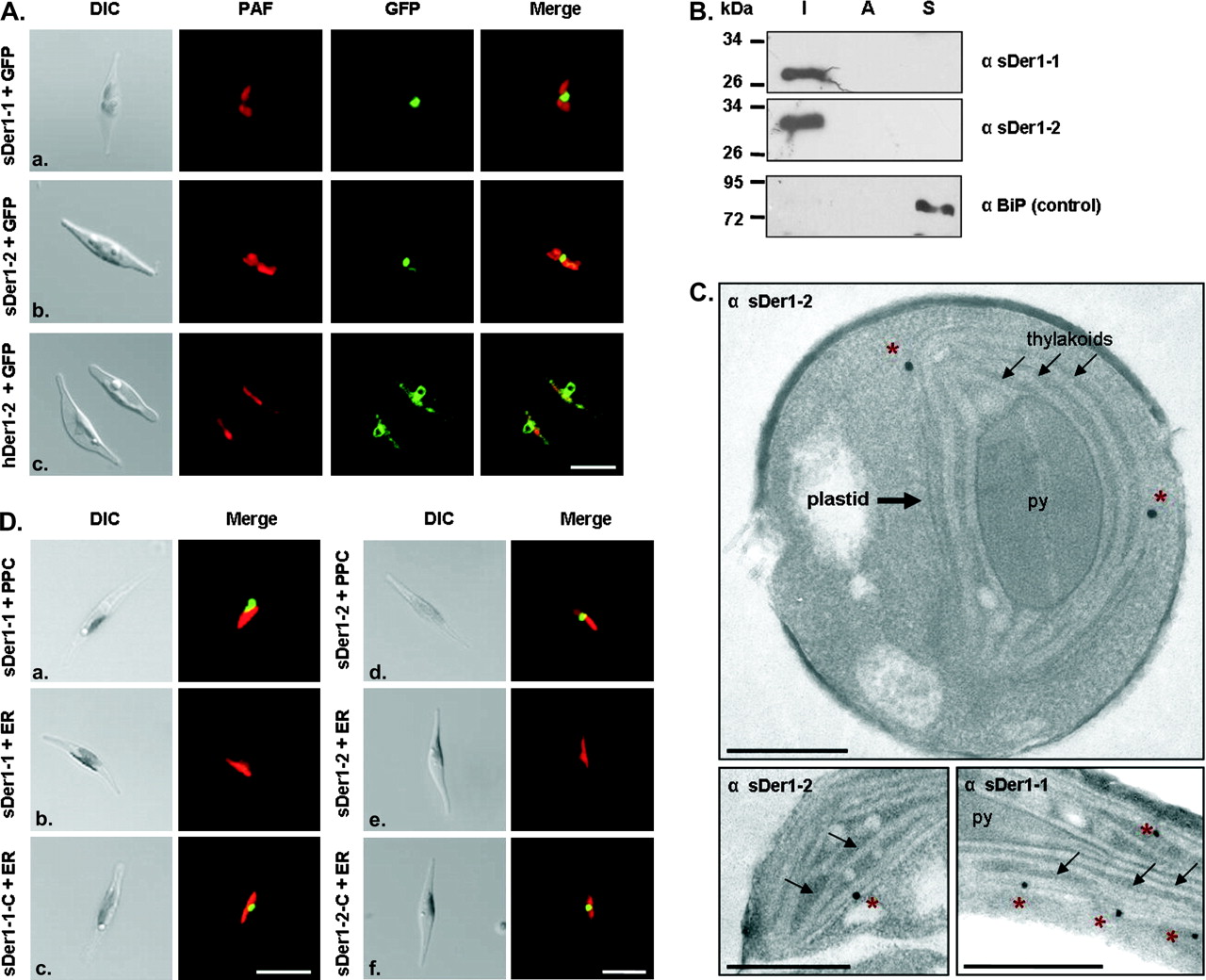 Mol Biol Evol, Volume 26, Issue 8, August 2009, Pages 1781–1790, https://doi.org/10.1093/molbev/msp079
The content of this slide may be subject to copyright: please see the slide notes for details.
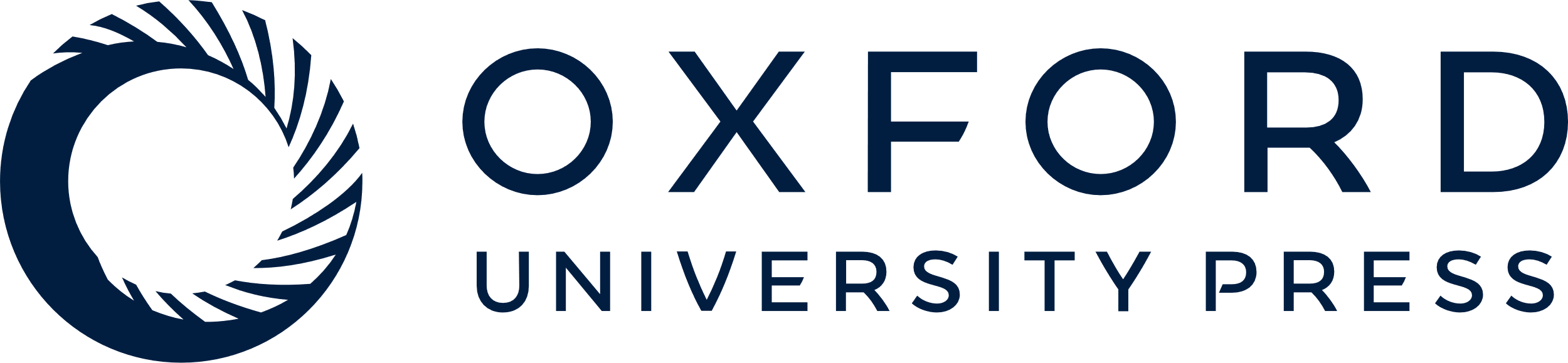 [Speaker Notes: FIG. 2.— Localization studies on sDer1-1 and sDer1-2. (A) sDer1-1 as well as sDer1-2 GFP fusion proteins localize to a blob-like structure previously shown to correspond to the PPC (a + b). In contrary, the host-specific Der1-2 GFP fusion shows typical ER fluorescence, as expected (c). Plastid autofluorescence (PAF) is shown in red, GFP fluorescence is depicted in green. Scale bar represents 10 μm. (B) Carbonate extraction studies confirmed that symbiontic Der1 proteins are indeed integral membrane proteins as predicted by in silico analyses. Both sDer1 proteins are detected in the integral fraction (I) but neither in the associated (A) nor the soluble fraction (S). The soluble protein BiP is detected in the expected fraction and serves as a control. (C) Ultra thin cuts of P. tricornutum were incubated with specific antibodies against sDer1-1 and sDer1-2, respectively. Both antibodies show label for a protein within one of the plastid envelope membranes, which is denoted by asterisks (secondary antibody is coupled to 30 nm gold particles). Exemplarily plastid thylakoids are marked with arrows. Scale bar represents 500 nm. (D) By applying a self-assembling GFP approach, the second outermost plastid membrane was specified as target membrane for both sDer1 proteins. GFP fluorescence—implying GFP self-assembly when both fragments are localized within the same compartment—was observed when combining the sDer1 proteins (C-terminally fused with GFP-11), with the PPC marker (fused to the second fragment) (a + d) but not in combination with the ER marker (b + e). Only when C-terminally truncated versions (with the last alpha helix deleted) of both sDer1 proteins were used, fluorescence was observed together with the ER marker (c + f). Scale bar represents 10 μm. PPC, periplasmic compartment; Py, pyrenoid.


Unless provided in the caption above, the following copyright applies to the content of this slide: © The Author 2009. Published by Oxford University Press on behalf of the Society for Molecular Biology and Evolution. All rights reserved. For permissions, please e-mail: journals.permissions@oxfordjournals.org]